TDD Workshop
Introduction – 
Servaas van der Berg
25 May 2023
Demand: 
Disturbing ageing of teacher population

Supply: 
Who study to become teachers?
Long lag between entry into university and obtaining a degree
Many do not enter public teaching
“Reserve stock”
What we discovered in  DHET project on teacher supply & demand
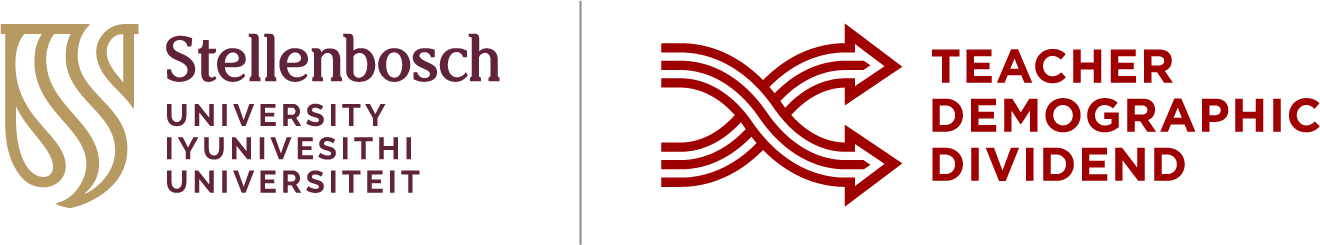 Factors affecting aggregate demand projections
Factors affecting supply
Matric performance of 2013 matric cohort enrolling for BEd or other degrees (in 2014-2016)
MANY TEACHERS DID NOT PERFORM VERY WELL AT SCHOOL
 - especially in Maths
Outcomes of 2010-11 full-time and part-time BEd first-time enrolled students in year 8
Cumulative share of 2010-2011 first-time entering full-time BEd students
Graduated
Graduated and joined PERSAL
Factors affecting costs
Age and seniority of teachers:
Retirement/resignation vs new teachers
Inflation & public sector wage bill
Post-levels
Acting vs actual appointments
Notch increases
THANK YOU

SERVAAS VAN DER BERG

Research on Socio-Economic Policy (Resep)
Stellenbosch University

svdb@sun.ac.za
https://resep.sun.ac.za/